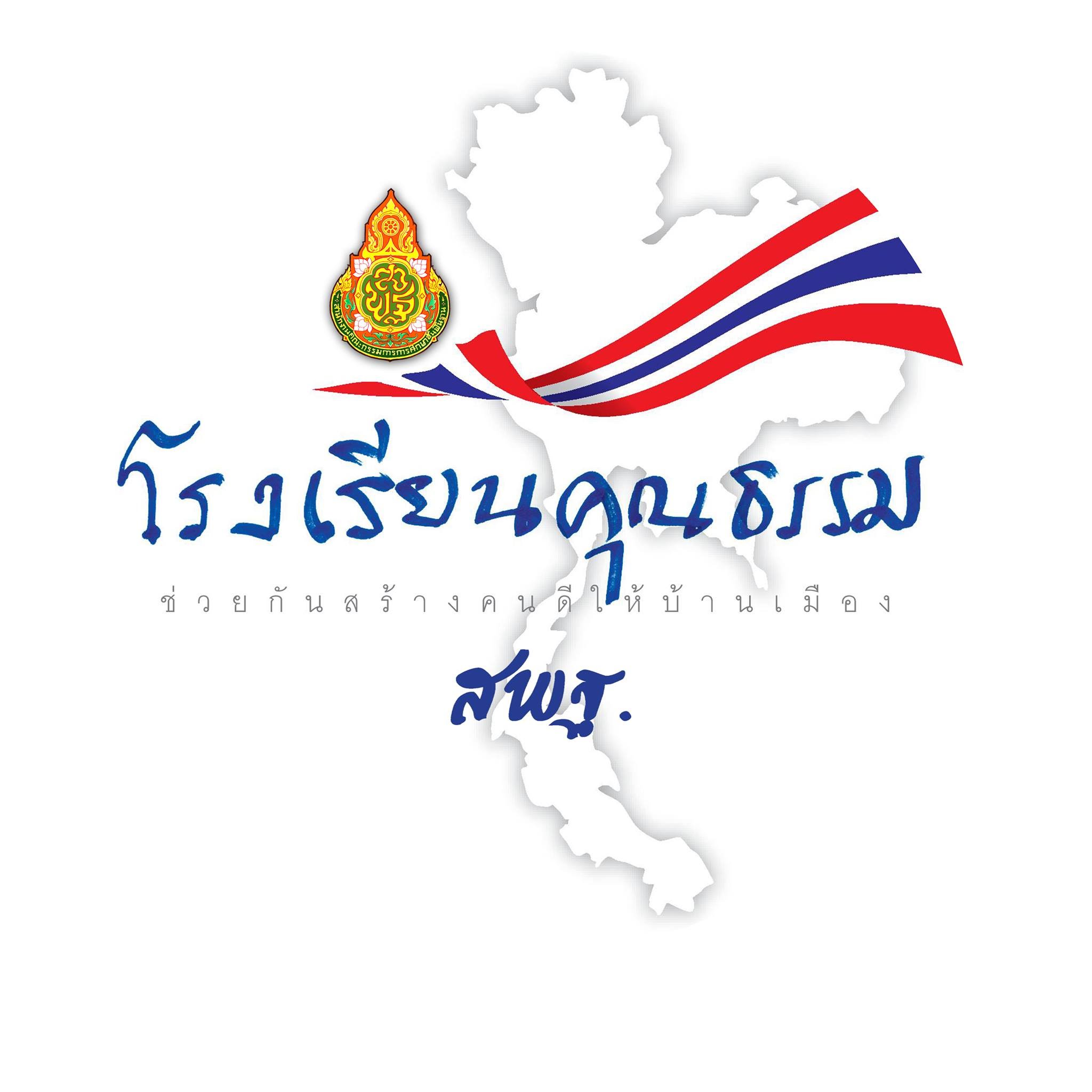 การจัดค่ายยุวชนคนคุณธรรม
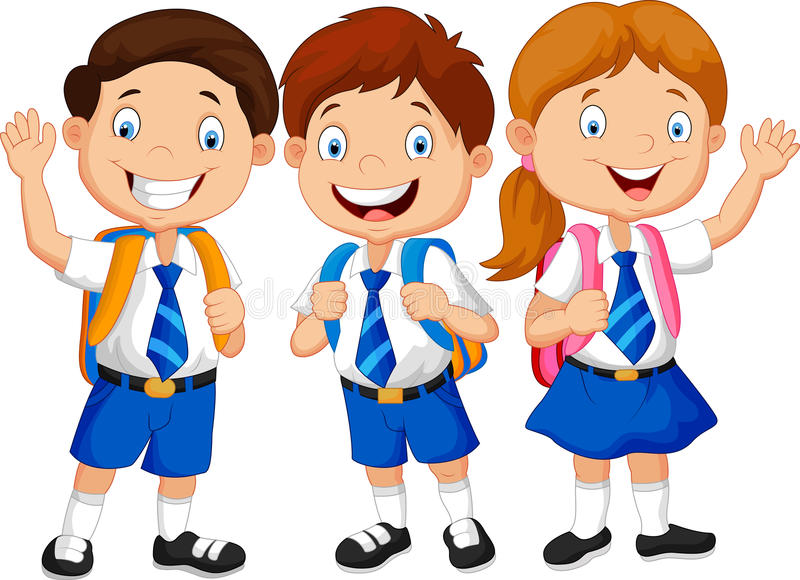 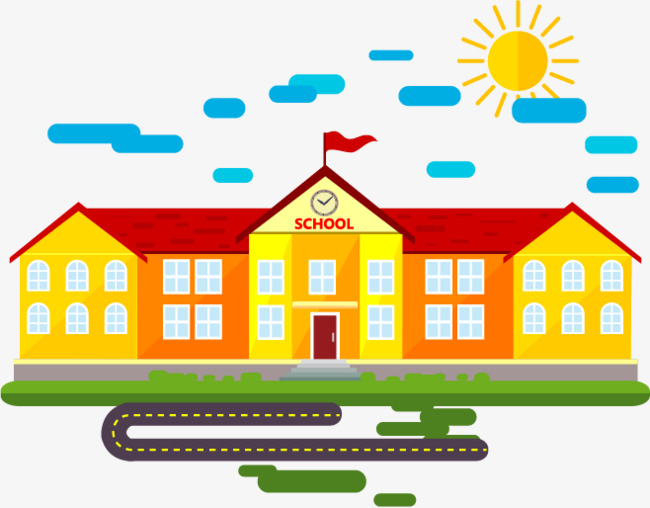 1.การเตรียมนักเรียนเพื่อเป็นแกนนำยุวชนคนคุณธรรม2.การเตรียมครูเพื่อออกแบบและดำเนินการขับเคลื่อนการจัดค่ายยุวชนคนคุณธรรมและโครงงานพัฒนาจริยคุณ
โรงเรียนจัดค่ายยุวชนคนคุณธรรมโรงเรียนขับเคลื่อนงานโรงเรียนคุณธรรม
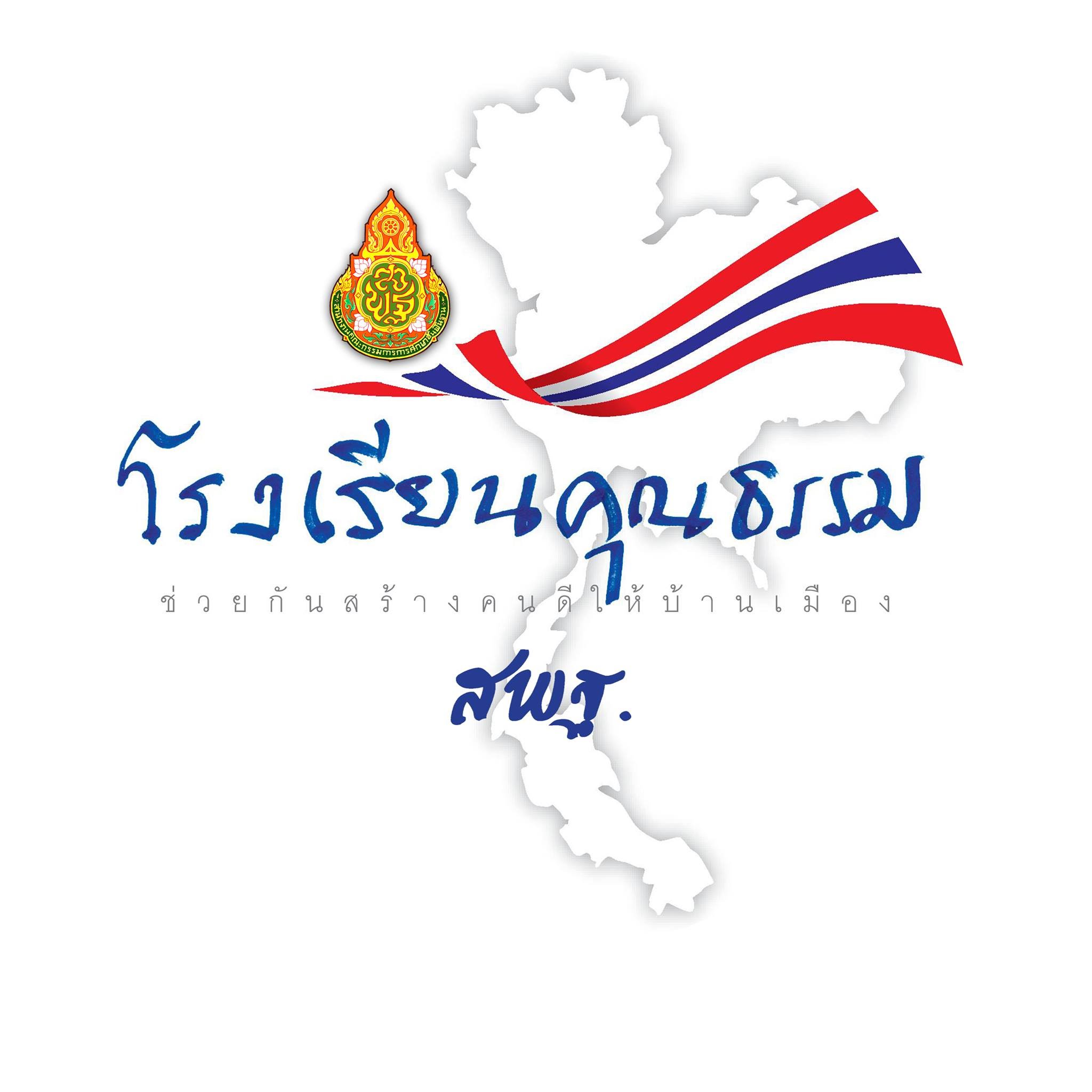 บทบาทของผู้เกี่ยวข้อง
ผู้บริหาร
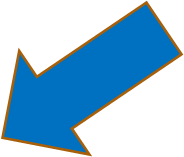 ครูแกนนำ
นักเรียนแกนนำ
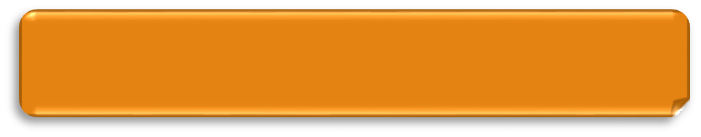 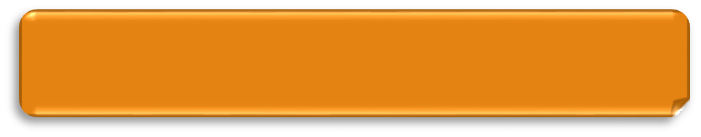 สภานักเรียน
คณะครูทุกกลุ่มสาระฯ
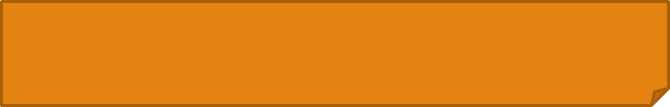 นักเรียนทุกคน
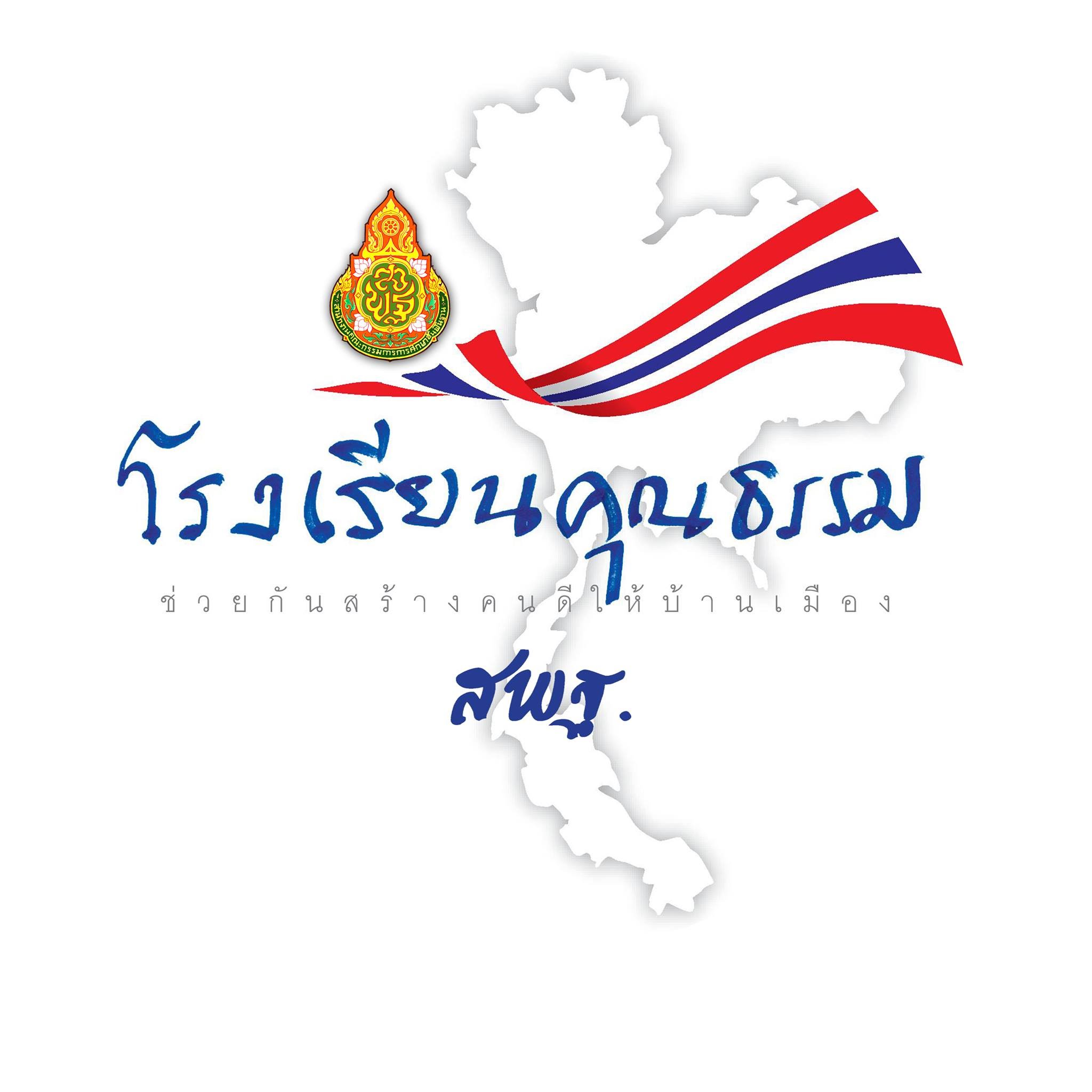 บทบาทของผู้บริหารที่มีต่อการจัดค่ายยุวชนคนคุณธรรม
ผู้บริหาร
บริหารโครงการ วางแผน ร่วมออกแบบ         กิจกรรม สนับสนุน 			 อำนวยการ ประสานความร่วมมือ
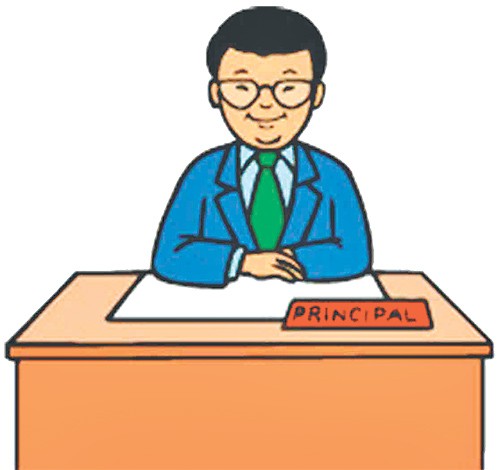 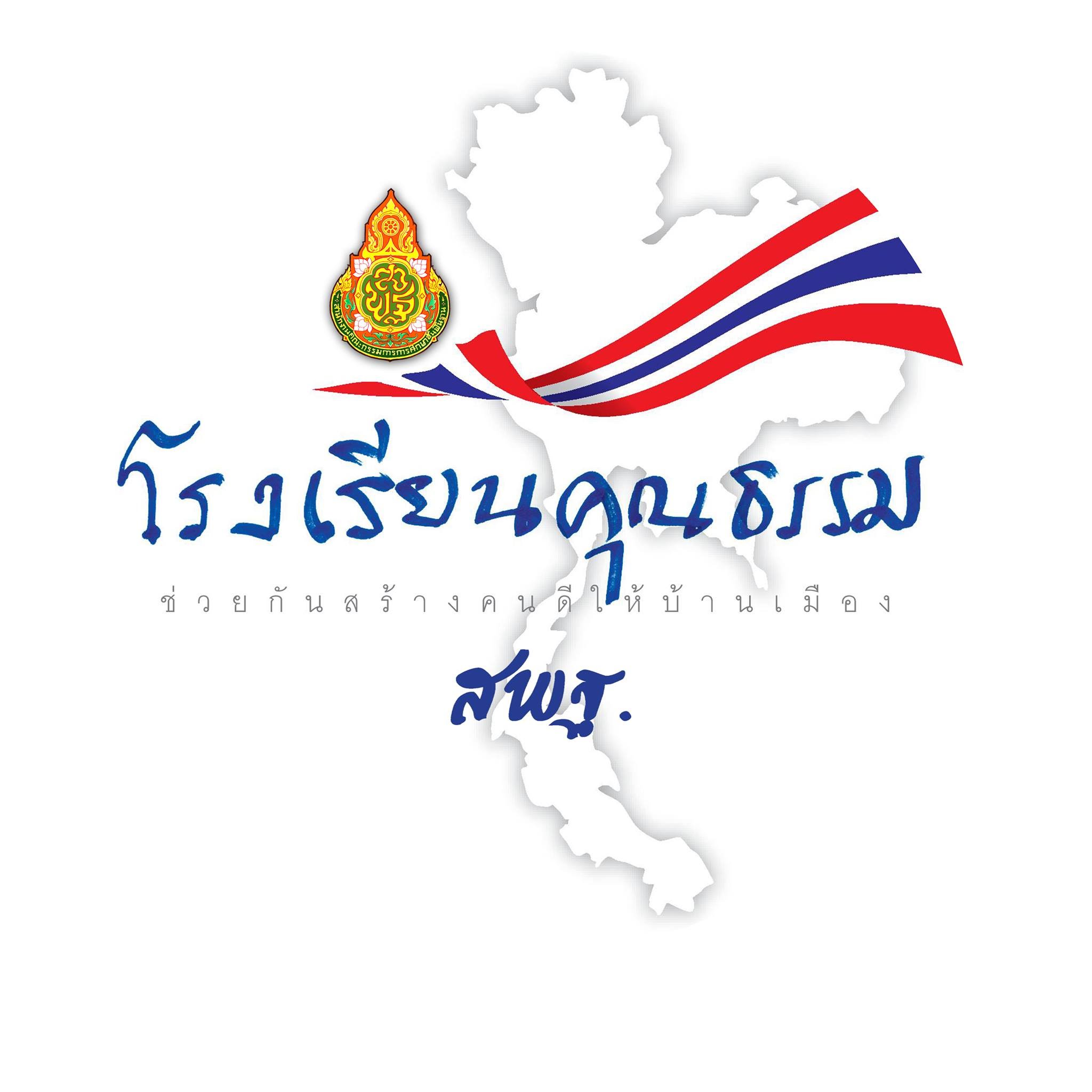 บทบาทของครูที่มีต่อการจัดค่ายยุวชนคนคุณธรรม
ครู
ออกแบบกิจกรรม ดำเนินงานตามที่ได้รับมอบหมายเตรียมความพร้อมร่วมกับนักเรียนแกนนำจัดค่ายให้นักเรียน และเป็นวิทยากรร่วมกับนักเรียนแกนนำ
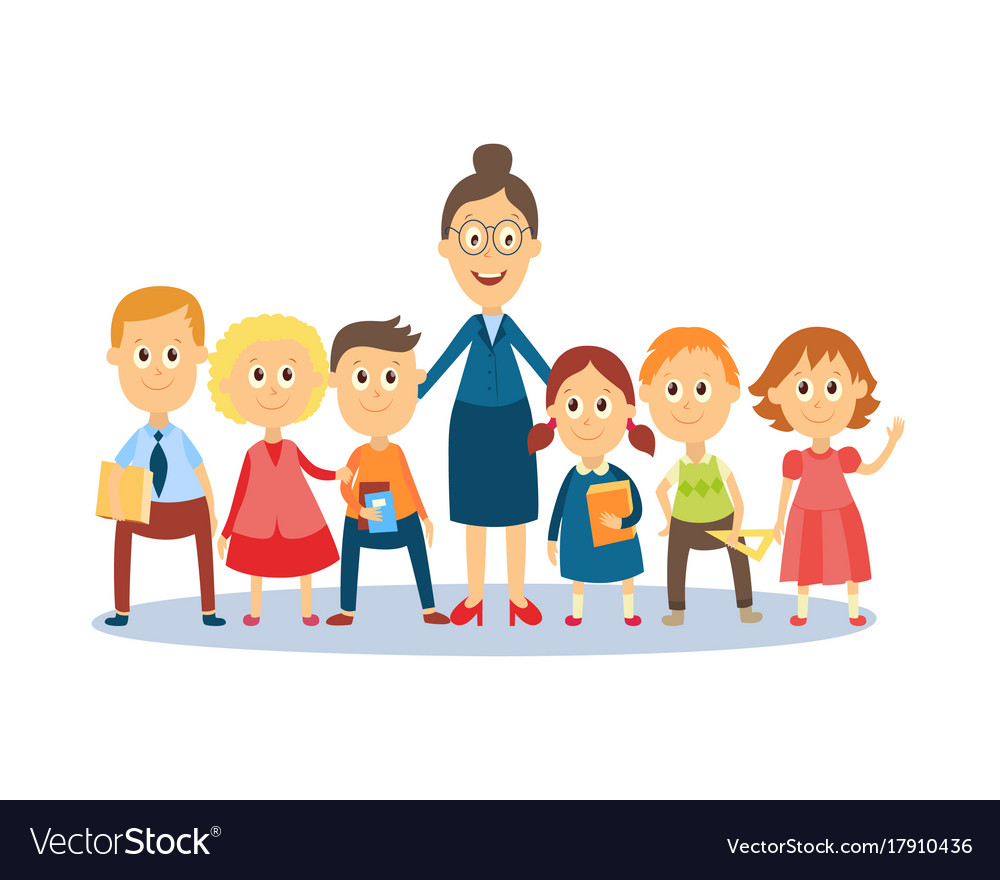 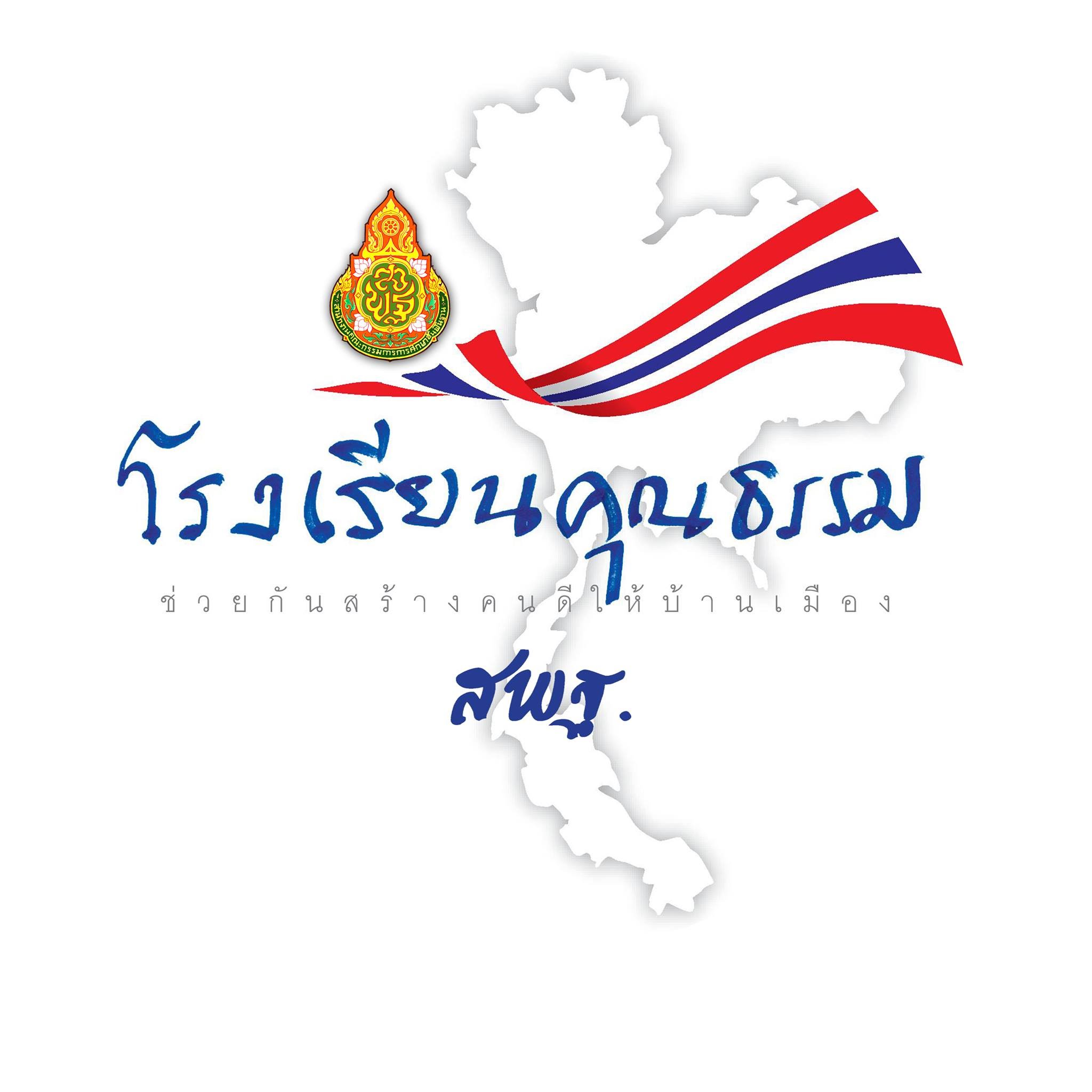 บทบาทของนักเรียนที่มีต่อการจัดค่ายยุวชนคนคุณธรรม
นักเรียน
นักเรียนแกนนำ  ออกแบบกิจกรรม และเป็นวิทยากรค่ายร่วมกับครูนักเรียนคนอื่นๆ เข้าร่วมกิจกรรม ให้ความร่วมมือ
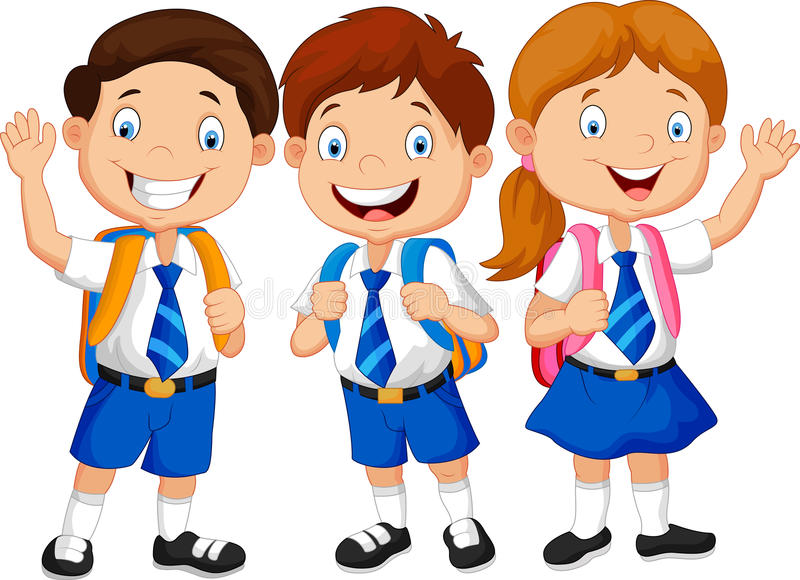 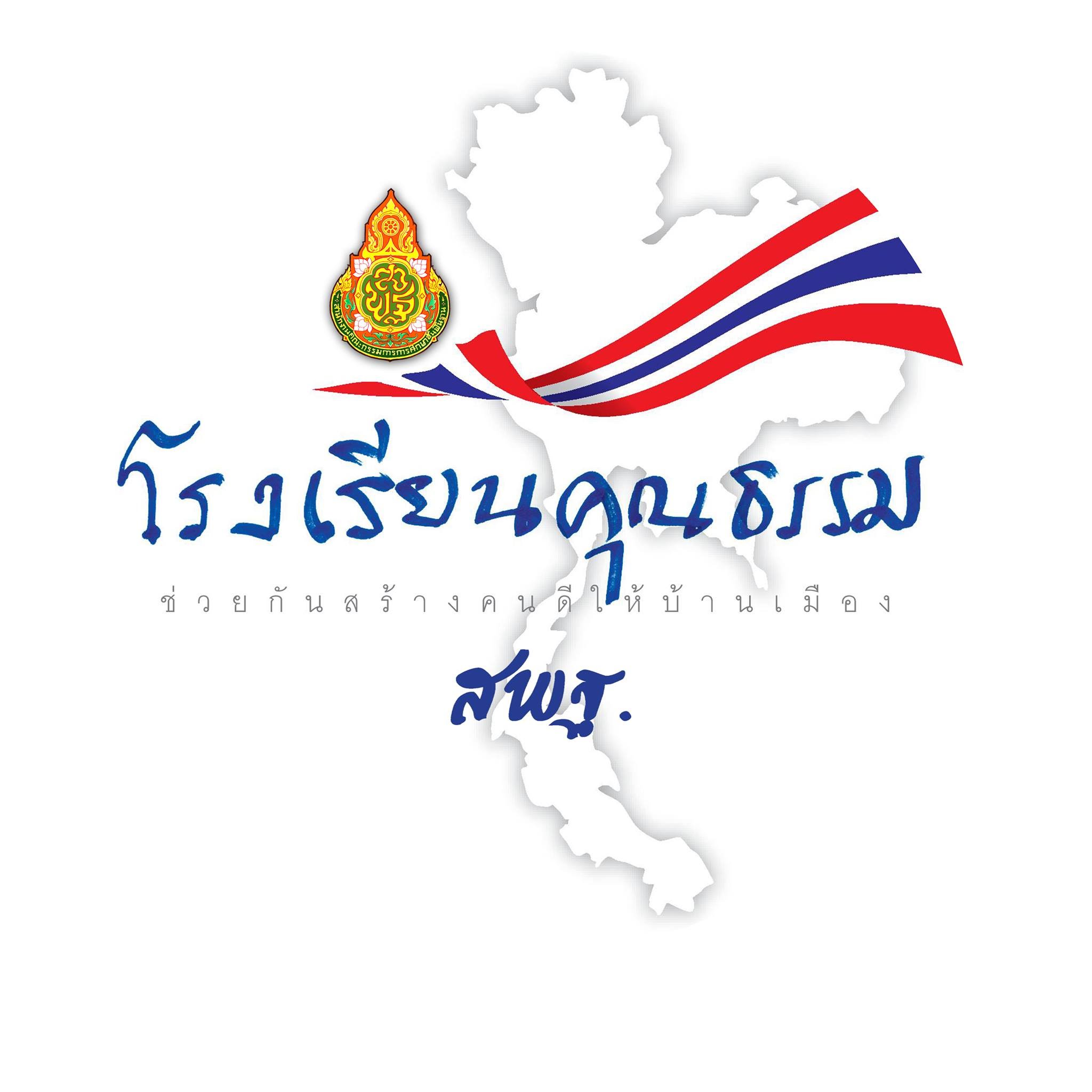 สาระสำคัญของค่ายยุวชนคนคุณธรรม
ศาสตร์พระราชา สนองพระราชปณิธานของพระบาทสมเด็จพระเจ้าอยู่หัวรัชกาลที่ 9 พระประสงค์ของรัชกาลที่ 10
นำทฤษฎีสู่การปฎิบัติอย่างเป็นรูปธรรม
ขยายผลการแก้ปัญหาด้วยโครงงานพัฒนาจริยคุณ
ผลลัพธ์คือนักเรียนมีพฤติกรรมที่พึงประสงค์เพิ่มขึ้น และพฤติกรรมที่ไม่พึงประสงค์ลดลง
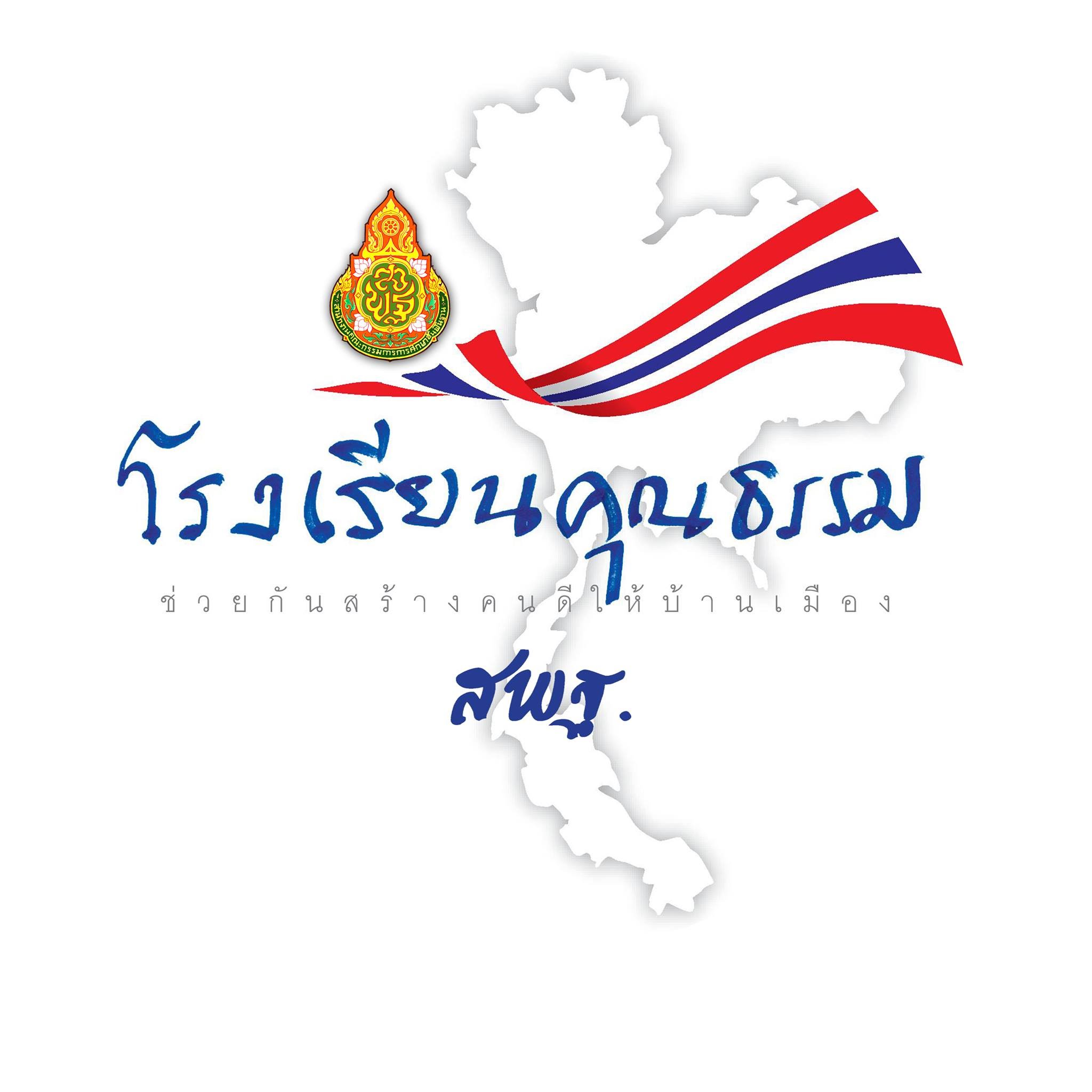 จุดมุ่งหมายของการจัดค่ายยุวชนคนคุณธรรมในสถานศึกษา
เพื่อให้นักเรียนปรับเปลี่ยนพฤติกรรมตามคุณธรรมอัตลักษณ์ ของโรงเรียนผ่านกิจกรรมการจัดค่ายยุวชนคนคุณธรรม
เพื่อปลูกฝังให้นักเรียนเป็นผู้นำในการทำโครงงานคุณธรรมและเป็นผู้นำยุวชนในการจัดค่ายยุวชนคนคุณธรรม
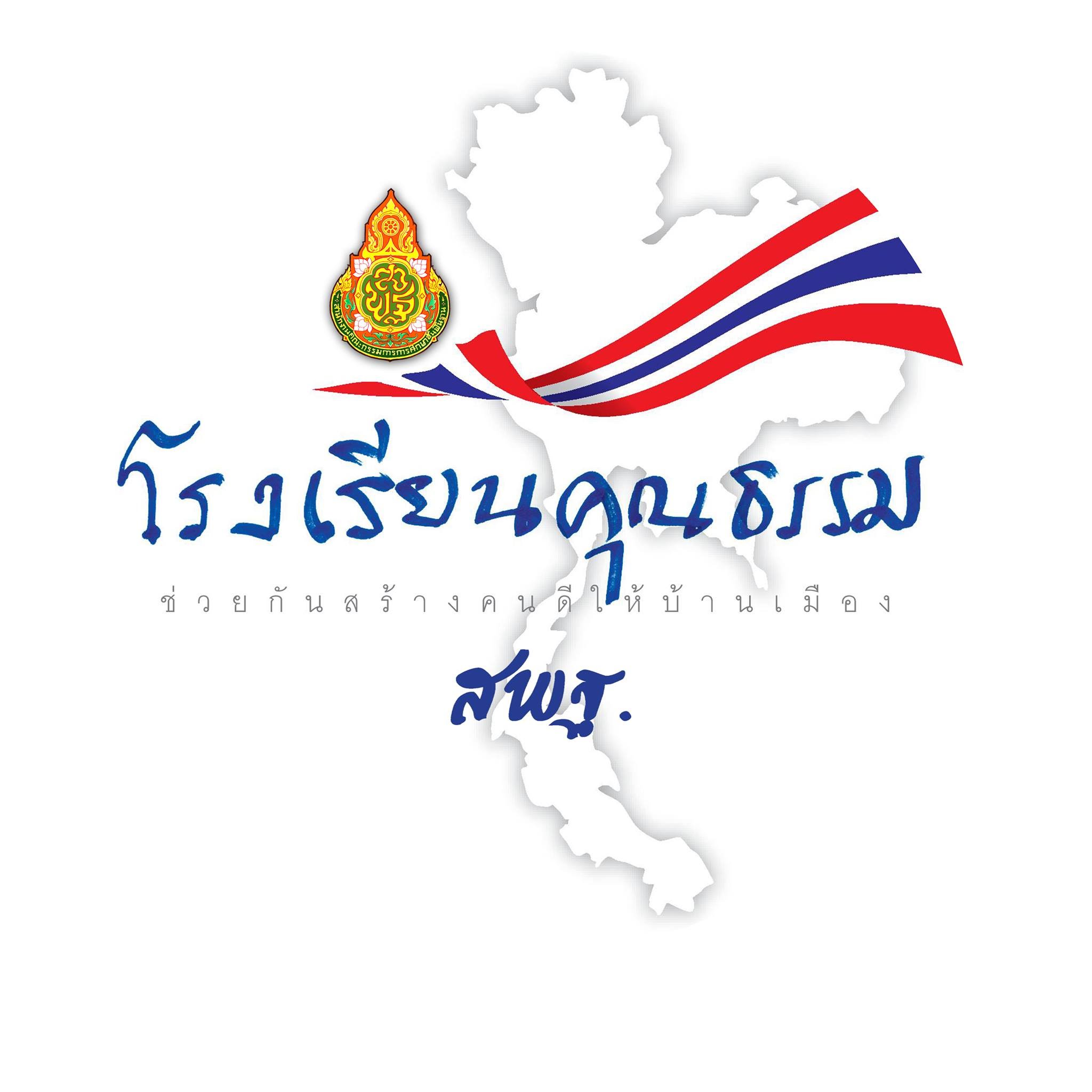 บทบาทของสพป.สตูลจัดค่ายพัฒนาผู้นำเยาวชนคนคุณธรรมและเตรียมความพร้อมครูแกนนำ
ค่ายพัฒนาครูแกนนำจัดค่ายยุวชนคนคุณธรรม 15 กรกฎาคม 2561
ค่ายพัฒนาผู้นำเยาวชนคนคุณธรรม 16 กรกฎาคม 2561
ฝึกครูบริหารโครงการและออกแบบกิจกรรมค่าย
ฝึกเด็กออกแบบกิจกรรมค่ายและเป็นวิทยากรในฐานะนักเรียนแกนนำ
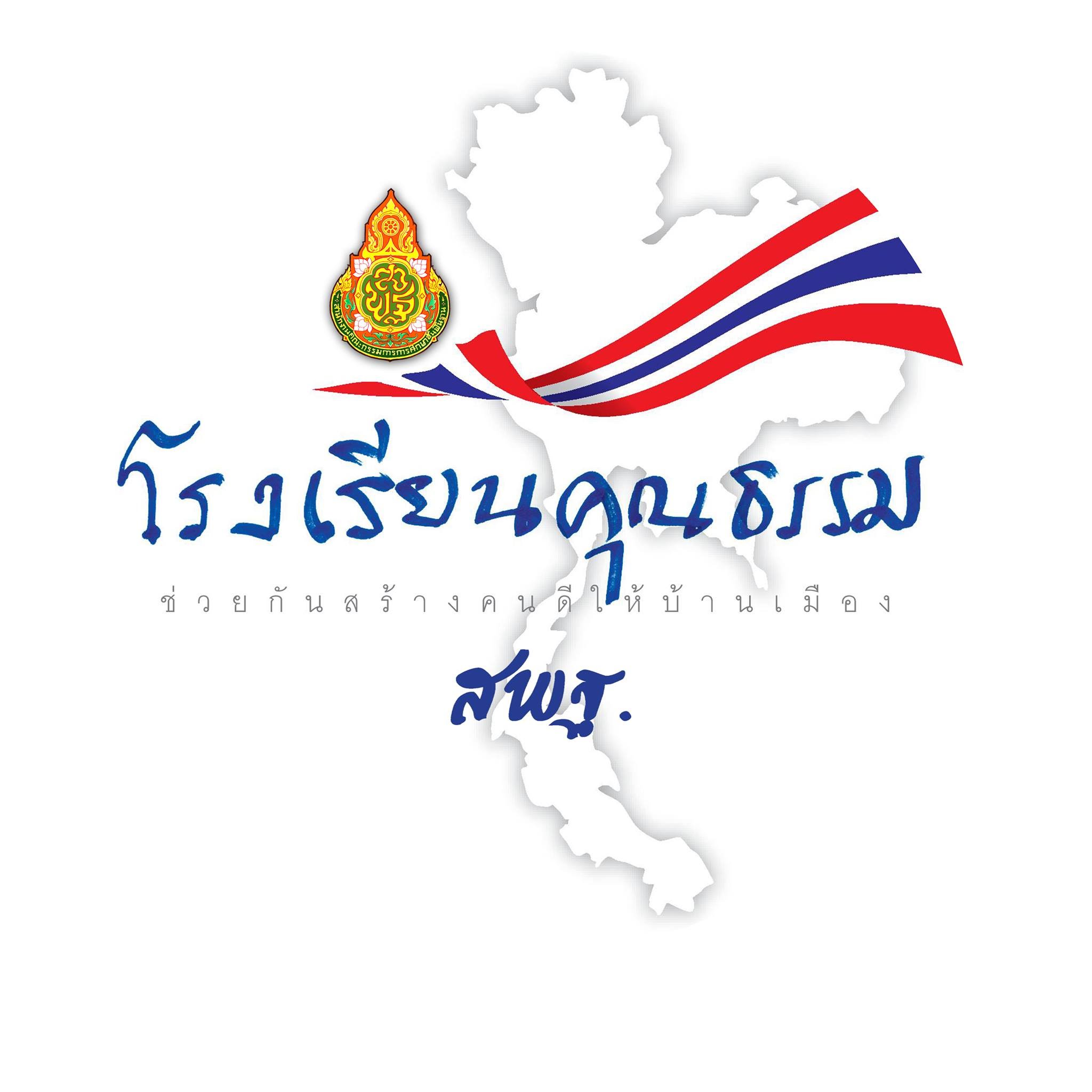 กิจกรรมการจัดค่ายยุวชนคนคุณธรรมและโครงงานพัฒนาจริยคุณในสถานศึกษา
วัตถุประสงค์
 เพื่อให้ครูและนักเรียนแกนนำ มีความรู้ และมีความเข้าใจ และสามารถขับเคลื่อนการพัฒนาโรงเรียนคุณธรรมผ่านโครงงานคุณธรรมและกิจกรรมการจัดค่ายยุวชนคนคุณธรรม
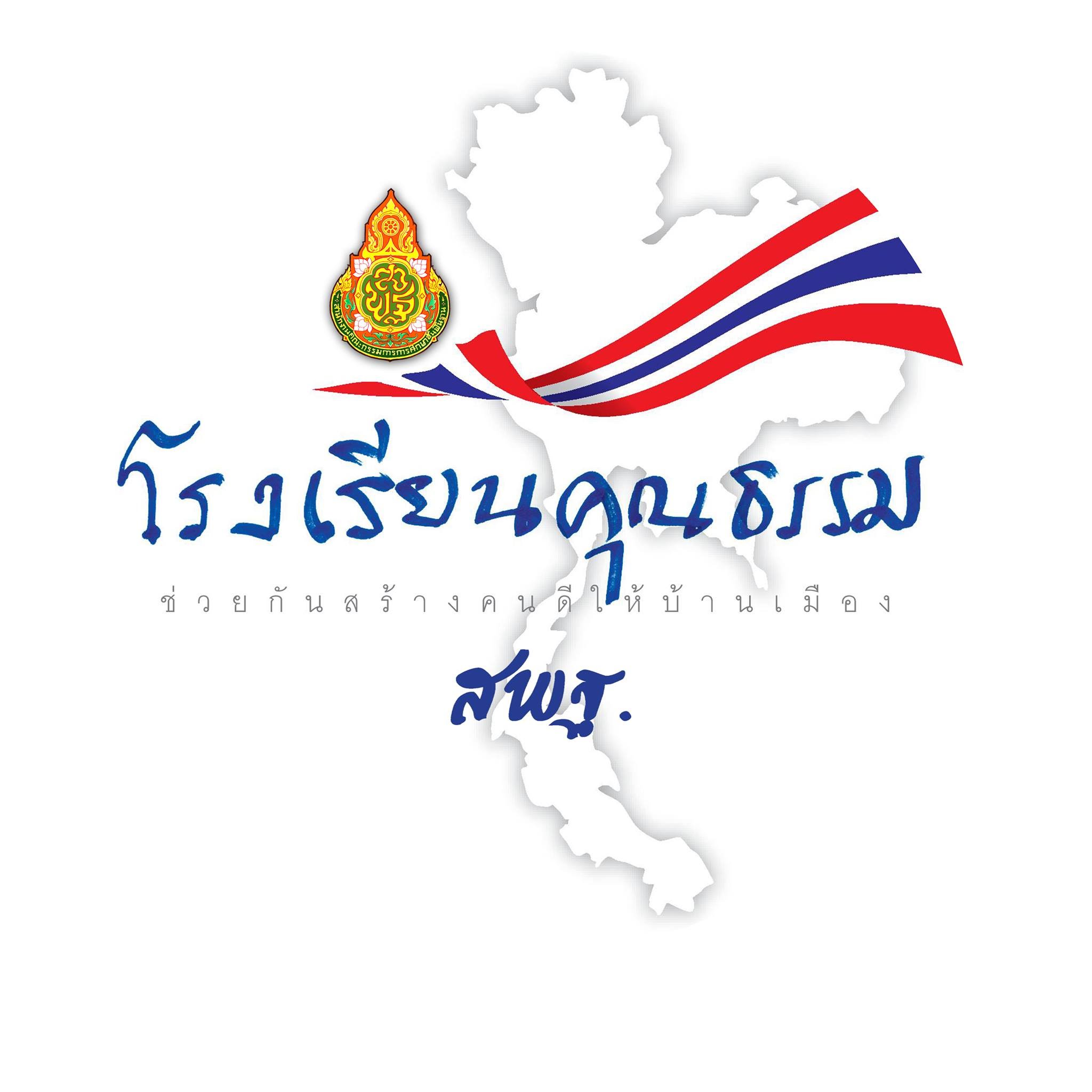 กิจกรรมการจัดค่ายยุวชนคนคุณธรรมและโครงงานพัฒนาจริยคุณในสถานศึกษา
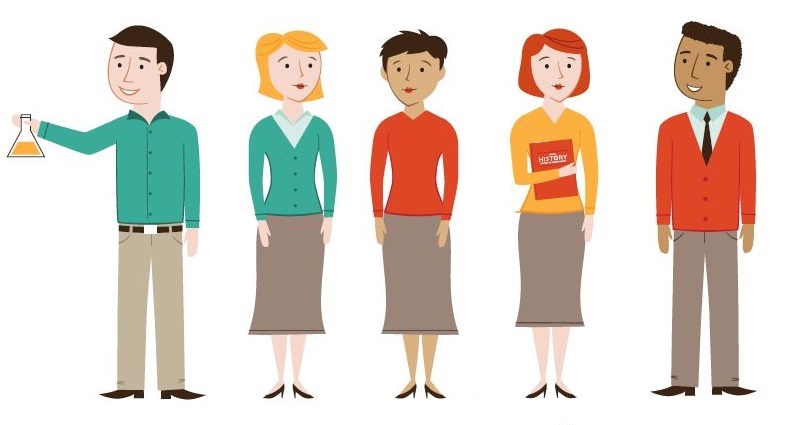 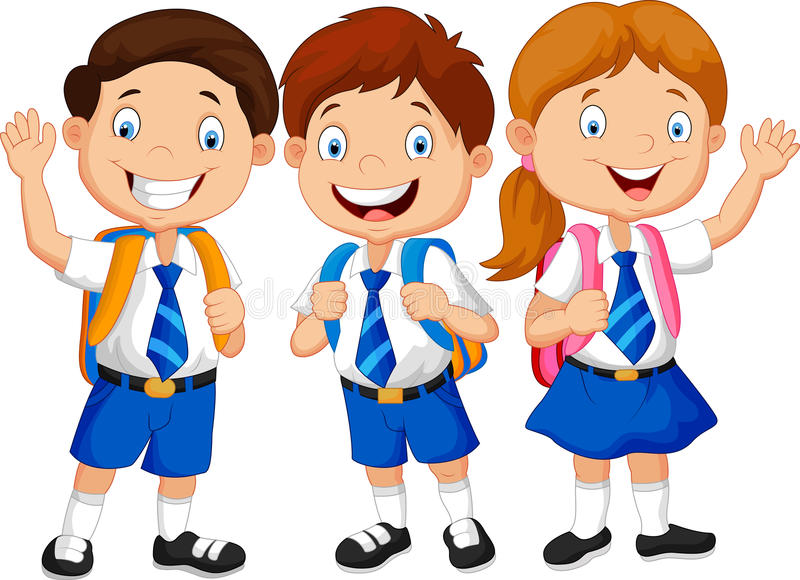 ครูแกนนำในโรงเรียนที่เป็นหน่วยขับเคลื่อนโรงเรียนคุณธรรม 17 โรงเรียน โรงเรียนละ 1 คน  รวม 17 คน
นักเรียนในโรงเรียนที่เป็นหน่วยขับเคลื่อนโรงเรียนคุณธรรม 17 โรงเรียนโรงเรียนละ 4 คน  รวม 68 คน
รวม 85 คน
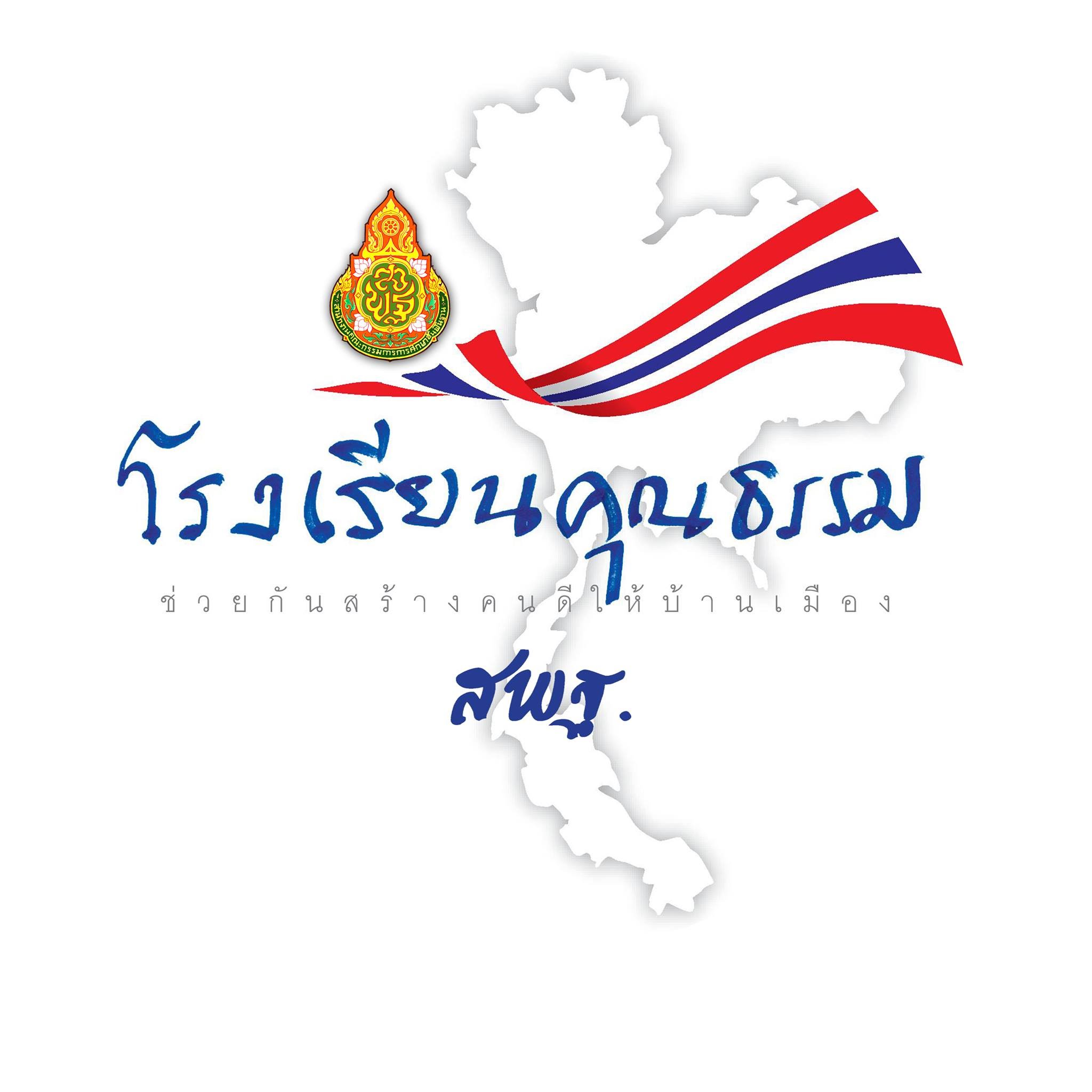 กิจกรรมหลัก มี 2 กิจกรรม ดังนี้
1. ประชุมปฏิบัติการพัฒนาครูแกนนำโรงเรียนที่เป็นหน่วยขับเคลื่อนโรงเรียนคุณธรรม 17 โรงเรียนๆ ละ 1 คน รวม 17 คน


       2. ประชุมปฏิบัติการพัฒนานักเรียนแกนนำโรงเรียนที่เป็นหน่วยขับเคลื่อนโรงเรียนคุณธรรม 17 โรงเรียนๆ ละ 4 คน รวม 68 คน พร้อมด้วยครูแกนนำ 17 คน รวมทั้งสิ้น 85 คน
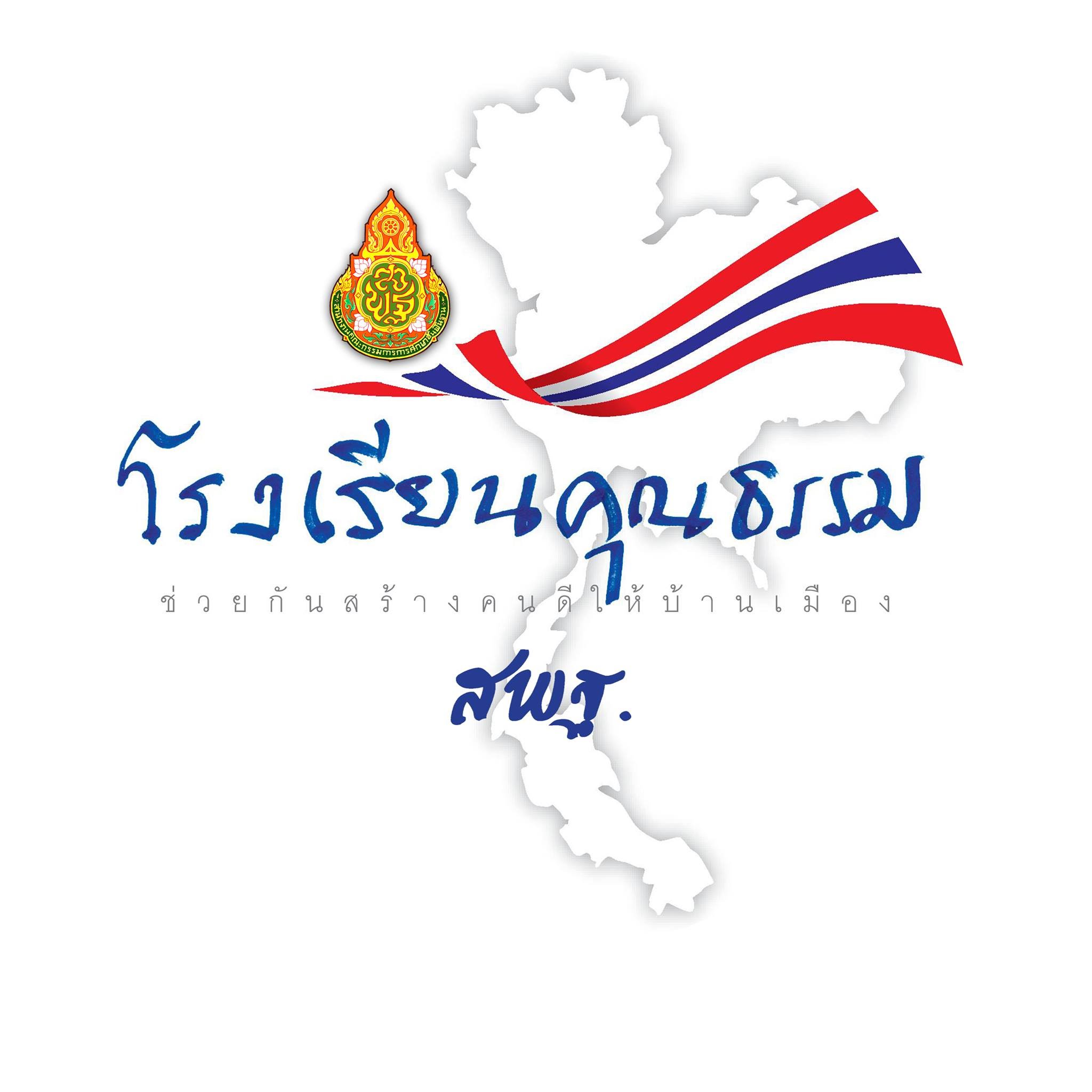 กิจกรรมที่ 1 ประชุมปฏิบัติการพัฒนาครูแกนนำโรงเรียนทีเป็นหน่วยขับเคลื่อนโรงเรียนคุณธรรม
วันที่ 15 กรกฎาคม 2561(ชั้น 3 สพป.สตูล)
08.30 – 09.00 น. ลงทะเบียน
09.00 – 09.30 น. พิธีเปิด 
09.30 – 09.40 น. นันทนาการ (นุชนารถ จรัสพงศ์)
09.40 – 10.15 น. ก่อนดำเนินการ –บริหารจัดการโครงการ
                       จัดค่ายยุวชนคนคุณธรรมและโครงงาน
                        พัฒนาจริยคุณในสถานศึกษา (ทิพย์)
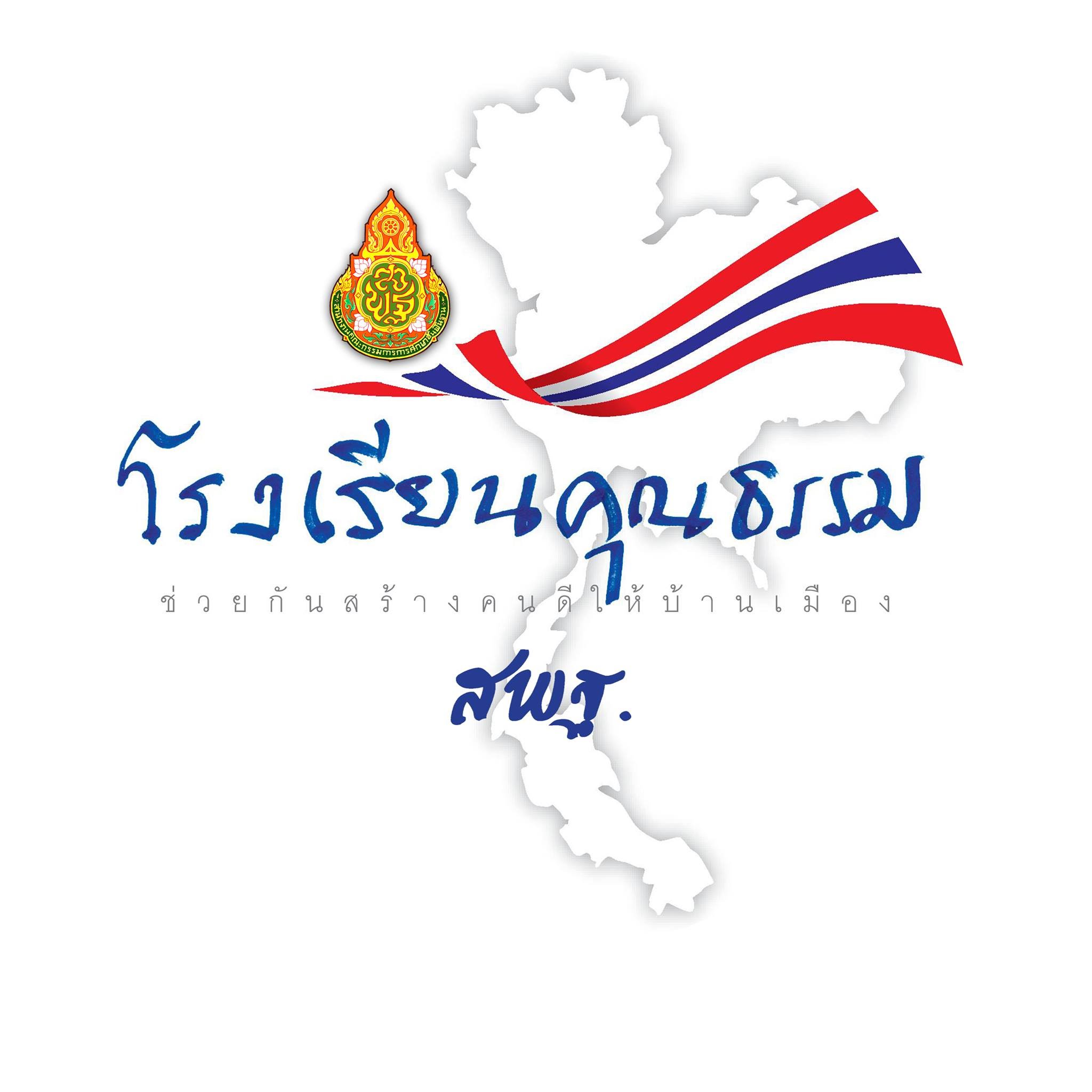 วันที่ 15 กรกฎาคม 2561 ต่อ
10.15 – 10.30 น. อาหารว่าง
10.30 – 12.00 น. ทบทวนการจัดกิจกรรมค่ายยุวชนคนคุณธรรม
			     ให้เกิดคุณธรรม 5 ประการ ความพอเพียง
                       ความกตัญญู ความซื่อสัตย์ สุจริต ความรับ
                       ผิดชอบ ดมการณ์คุณธรรม และสอดคล้องกับ
                       คุณธรรมอัตลักษณ์(ศุภวัลย์ ฮานา)
12.00 – 13.00 น. พักรับประทานอาหารกลางวัน
13.00 – 13.10 น. นันทนาการ (นุชนารถ จรัสพงศ์)
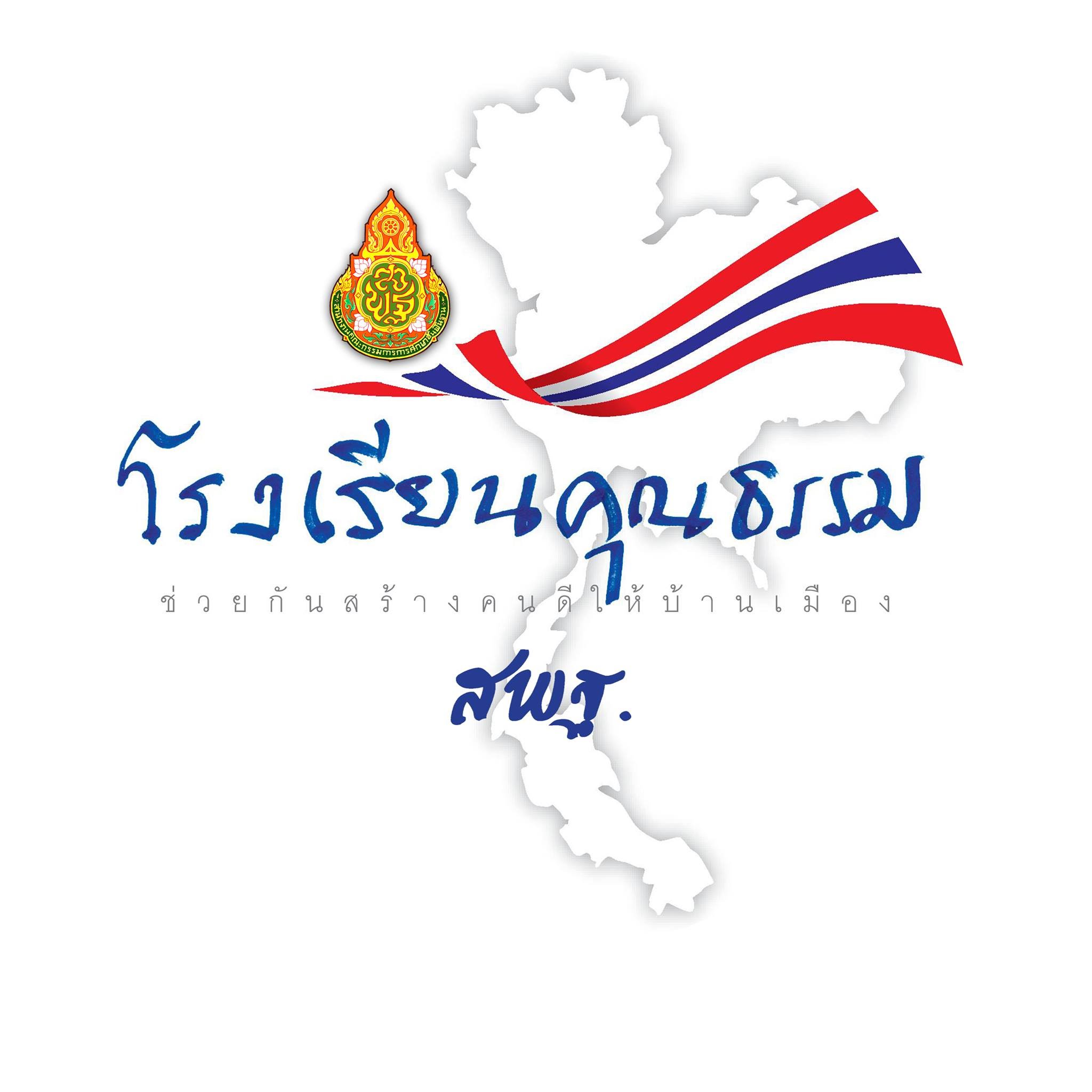 วันที่ 15 กรกฎาคม 2561 ต่อ
13.10 – 14.00 น. วางแผนและและออกแบบค่าย 
			      (ผอ.ณัฐวัตร ศุภวัลย์)
14.00 – 14.45 น. ฝึกเขียนโครงงานคุณธรรม (อาบีด๊ะ)
14.45 – 15.00 น. อาหารว่าง
15.00 – 15.05 น. นันทนาการ (นุชนารถ จรัสพงศ์) 
15.00 –  16.00 น. ถอดบทเรียนหลังการเรียนรู้ : AAR
กิจกรรมที่ 2 ประชุมปฏิบัติการพัฒนานักเรียนแกนโรงเรียนที่เป็นหน่วยขับเคลื่อนโรงเรียนคุณธรรม
วันที่ 16 กรกฎาคม 2561 (สตารินทร์รีสอร์ท)
08.30 – 09.00 น. ลงทะเบียน
09.00 – 09.30 น. พิธีเปิด 
09.30 – 09.40 น. นันทนาการ (นุชนารถ จรัสพงศ์)
09.40 – 10.30 น. คุณสมบัติ บทบาทหน้าที่และทักษะที่จำเป็น
                       ของผู้นำค่ายายยุวชนคนคุณธรรม และสาระ
                        และคุณธรรมจริยธรรม (ศุภวัลย์ ฮานา)
10.30 – 10.45น. อาหารว่าง
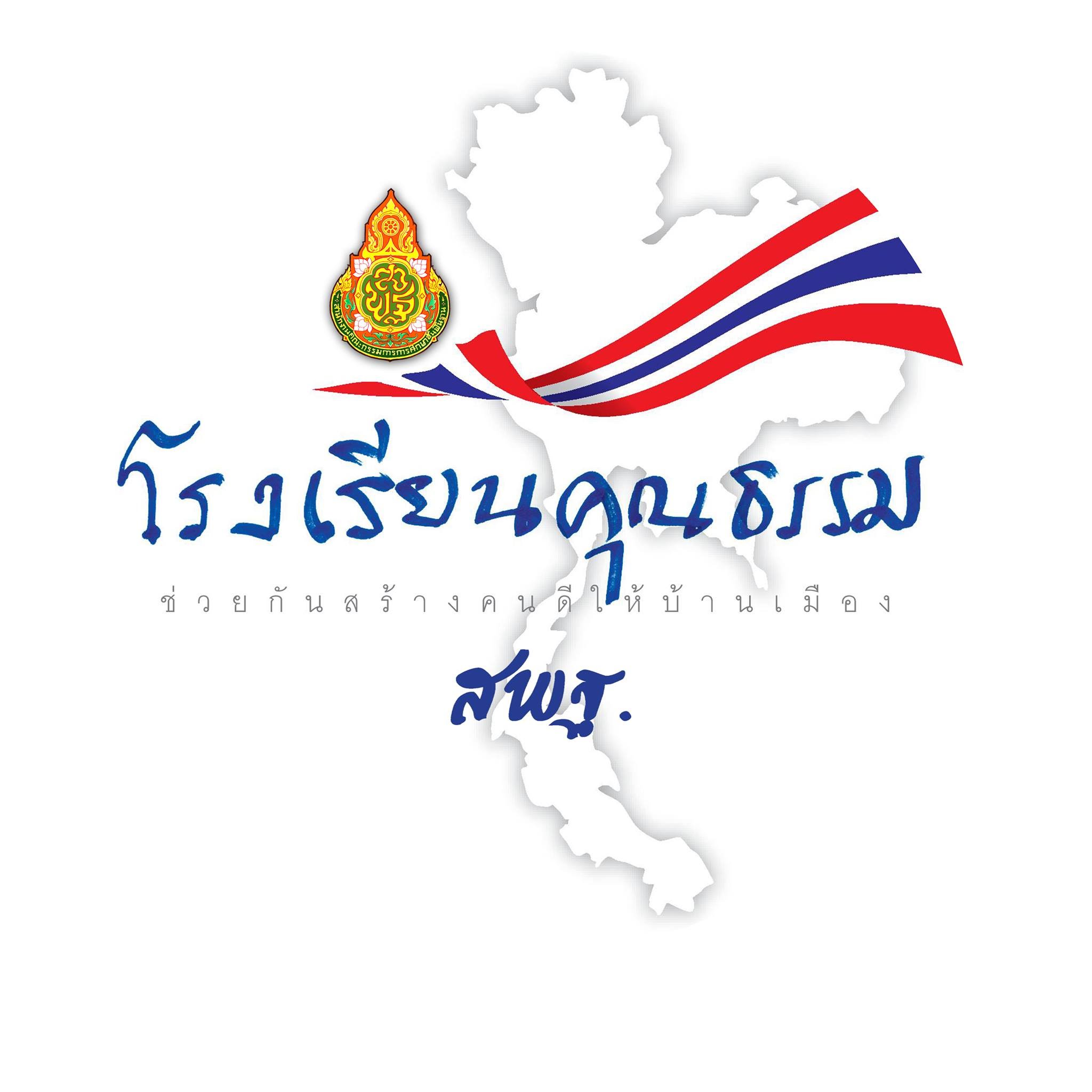 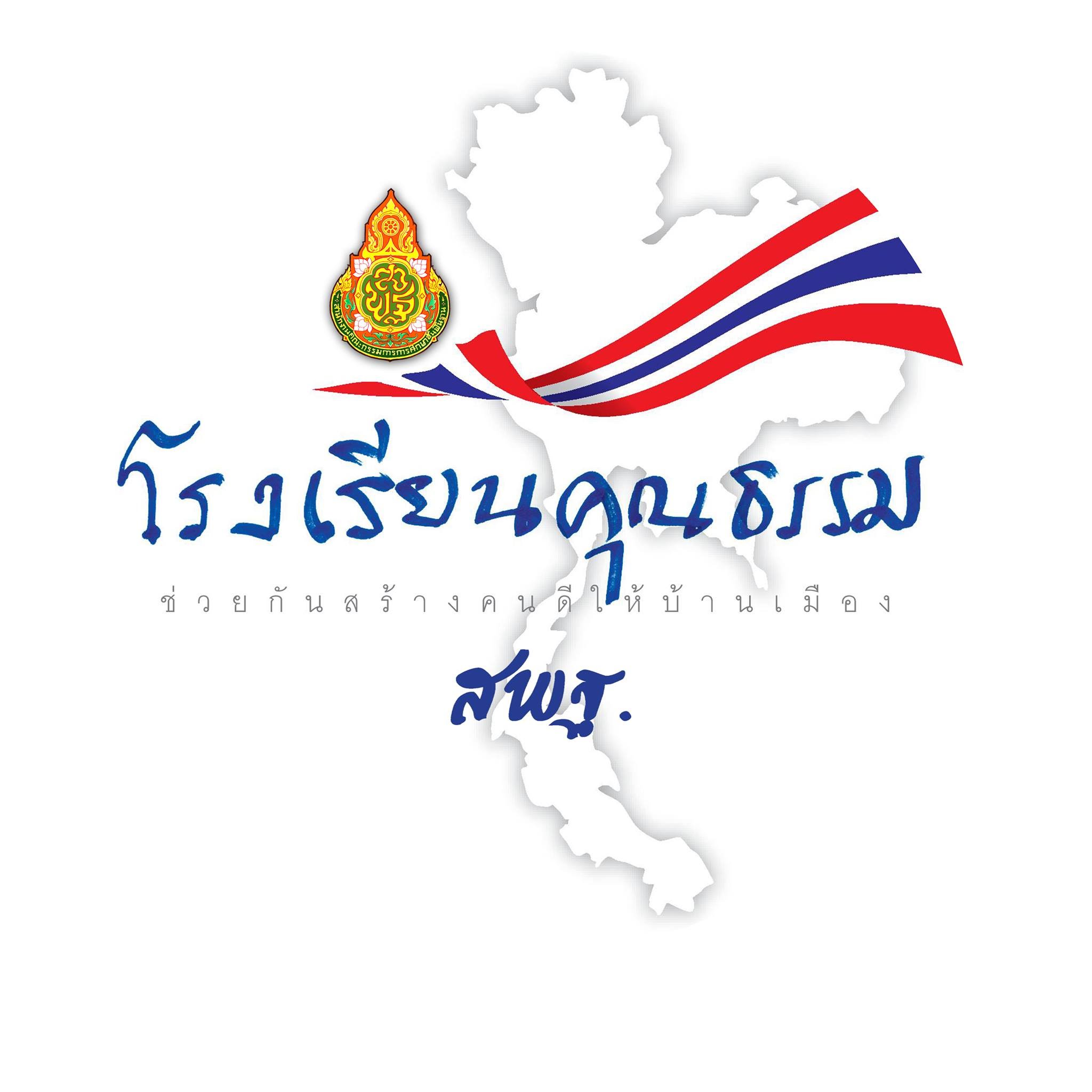 10.45  - 11.00 น. นันทนาการ (นุชนารถ จรัสพงศ์)
11.00 – 12.00 น. ค้นหาอัตลักษณ์ (ผอ.นัฐวัตร)
12.00 – 13.00 น. รับประทานอาหารกลางวัน
13.00 – 13.10 น. นันทนาการ (นุชนารถ จรัสพงศ์)
13.10 – 13.30 น. ค้นหาอัตลักษณ์....ต่อ (ผอ.นัฐวัตร) 
13.30 – 14.30 น. การสร้างความดีด้วยโครงงานคุณธรรม 
                       (ผอ.สมาน อาบีด๊ะ)
14.30 – 14.45 น. อาหารว่าง
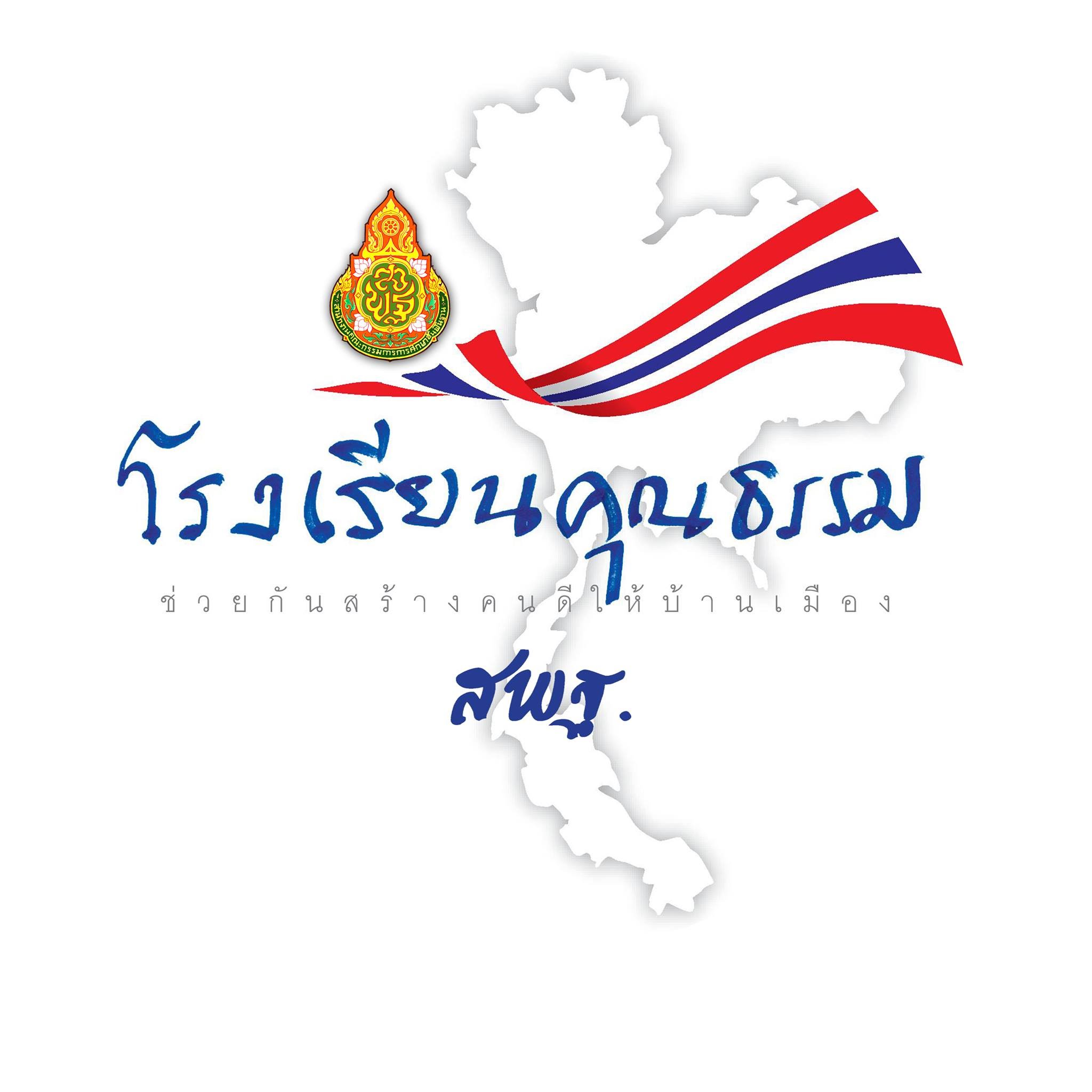 14.45 – 15.00 น. นันทนาการ (นุชนารถ จรัสพงศ์)
15.00 – 15.30 น. ถอดบทเรียนหลังการเรียนรู้ 
                        (After Action Review : AAR)
15.30 – 16.00 น. มอบเกียรติบัตร
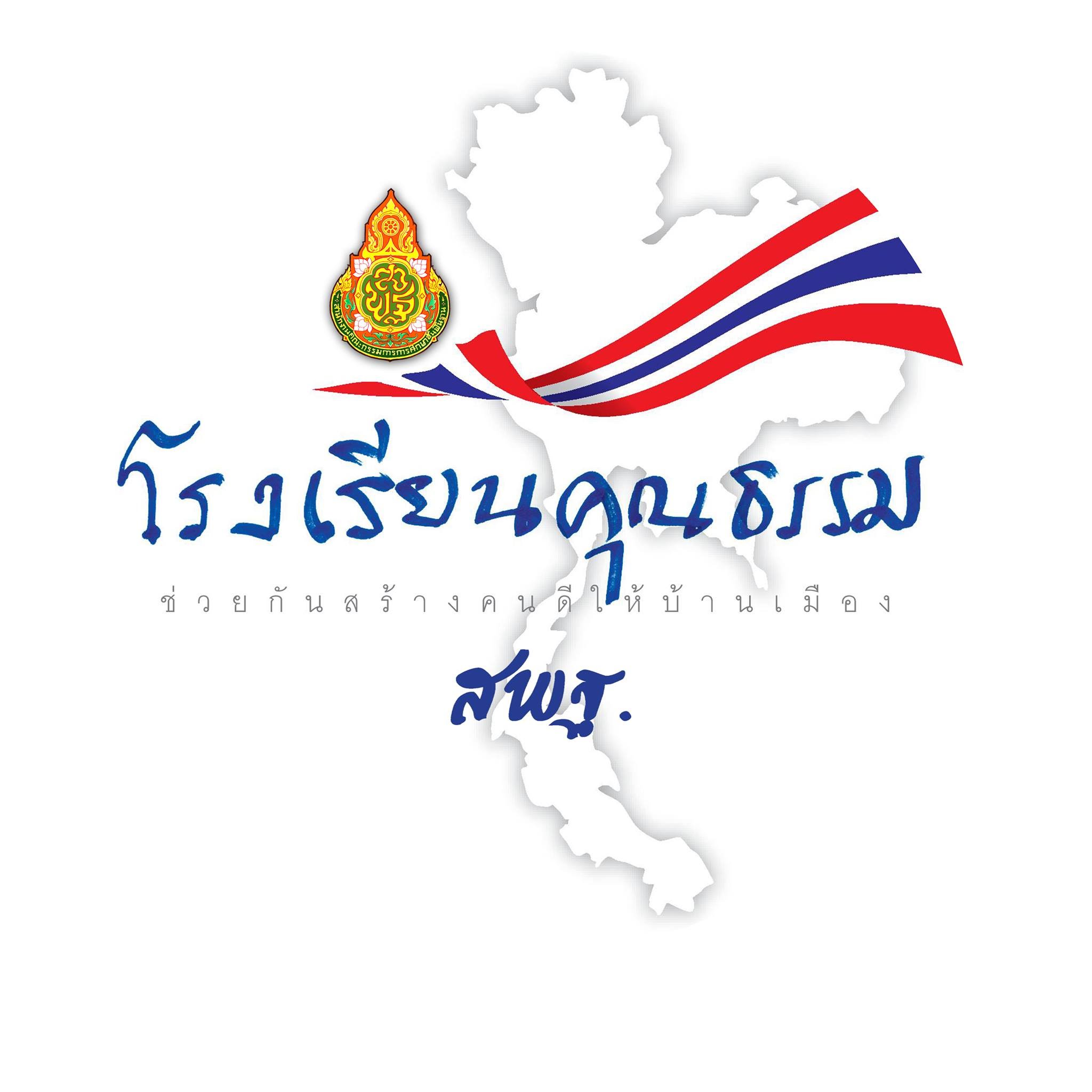 บทบาทของสถานศึกษา (ผู้บริหาร,คร)ลำดับกิจกรรมการดำเนินงานค่ายยุวชนคนคุณธรรม
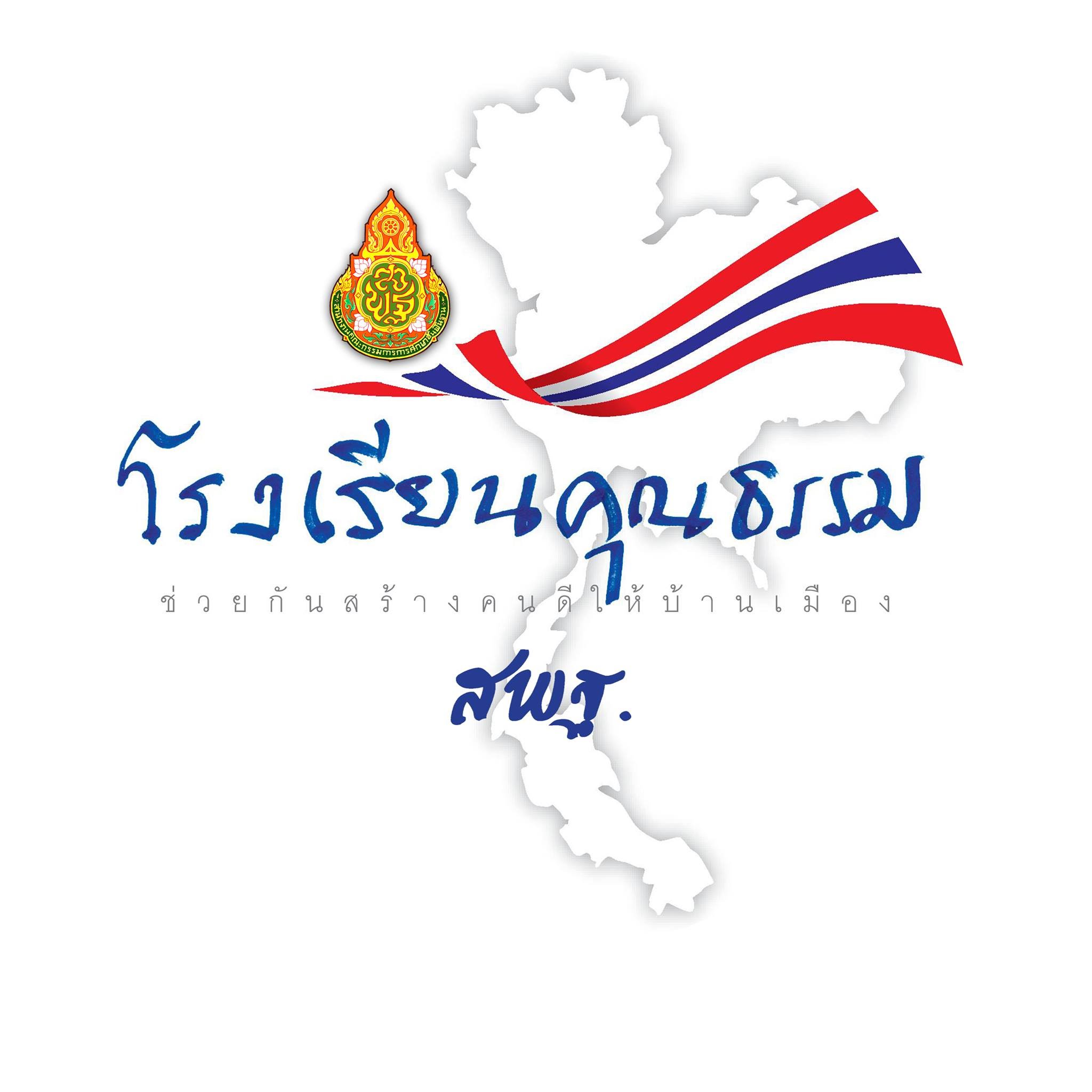 บทบาทของสถานศึกษา (ผู้บริหาร,คร)ลำดับกิจกรรมการดำเนินงานค่ายยุวชนคนคุณธรรม
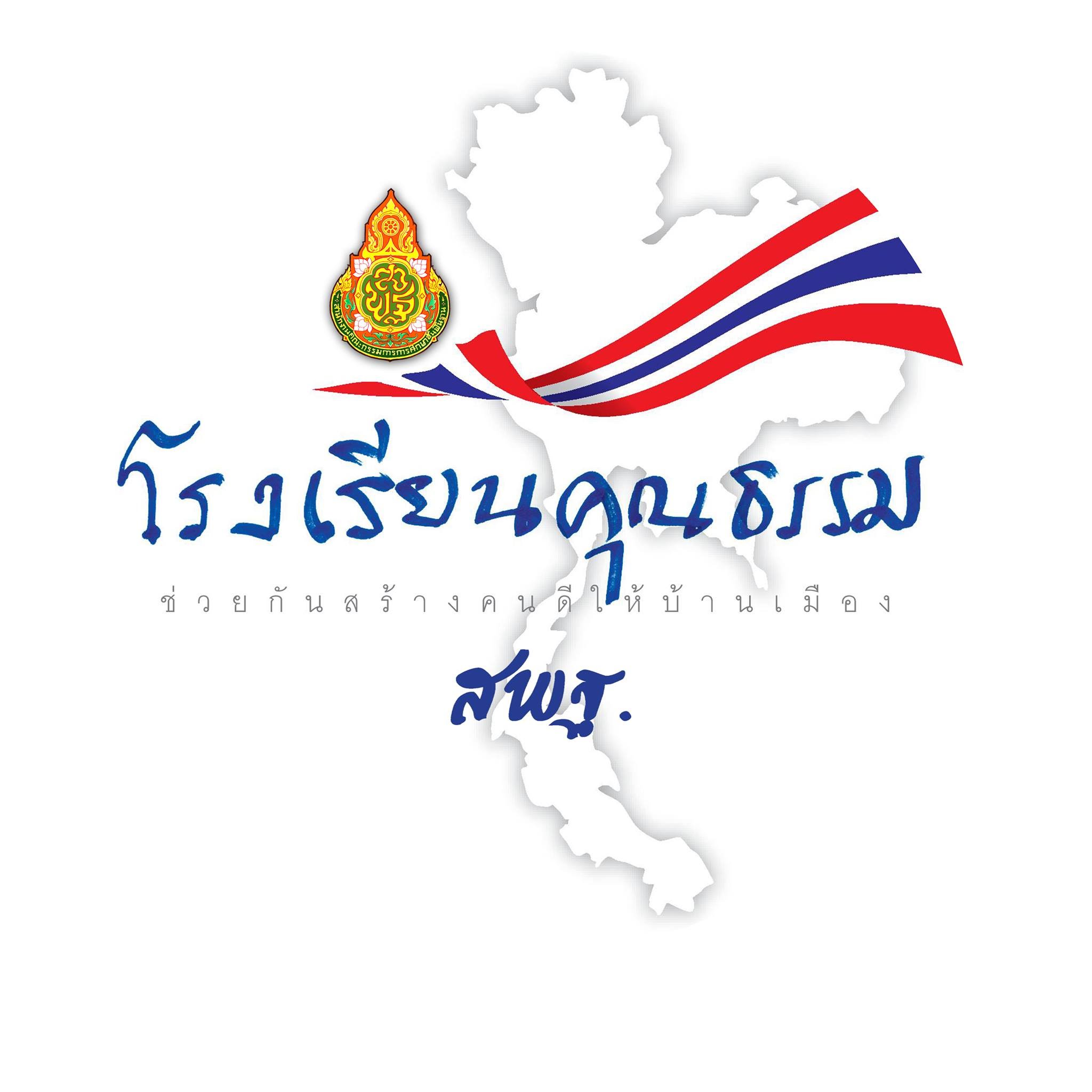 การนำขั้นตอนสู่การปฎิบัติ
โรงเรียนแต่งตั้งคณะกรรมการดำเนินการจัดค่ายยุวชนคนคุณธรรม (ครูแกนนำและผู้นำเยาวชน) จัดทำร่างคำสั่ง
ประชุมชี้แจงคณะกรรมการเกี่ยวกับแนวทางการดำเนินการจัดค่ายยุวชนคนคุณธรรม
 จัดทำวาระการประชุม
ศึกษาแนวทางการจัดกิจกรรมค่ายยุวชนคนคุณธรรมในการปลูกฝังให้นักเรียนเกิดคุณลักษณะ 5 ประการ การจัดการความรู้ (KM) การอ่านเพื่อแลกเปลี่ยนข้อมูล การบรรยาย การแลกเปลี่ยนเรียนรู้
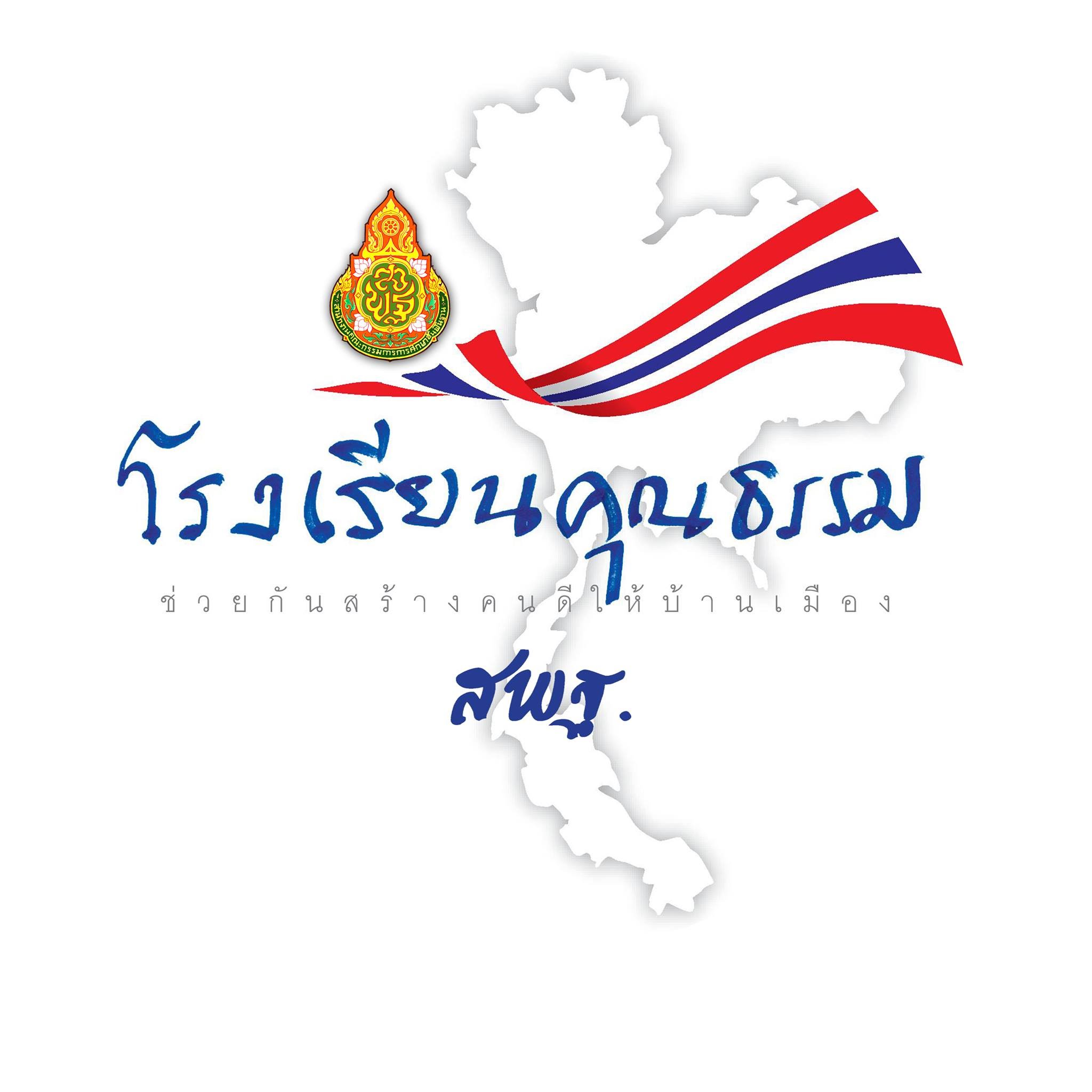 การนำขั้นตอนสู่การปฎิบัติ
ครูแกนนำร่วมกับผู้นำเยาวชนคนคุณธรรมวางแผนและออกแบบการจัดค่ายยุวชนคนคุณธรรม
วันที่หนึ่ง
- กิจกรรมสร้างความตระหนักในความรักชาติ รักท้องถิ่น- ชมวีดีทัศน์ หรือฟังบรรยายเกี่ยวกับประวัติศาสตร์กิจกรรมปฎิบัติการเรียนรู้สู่คุณลักษณะ 5 ประการ : ฐานที่ 1 ความพอเพียง ฐานที่ 2 ความกตัญญู ฐานที่ 3 ซื่อสัตย์สุจริต ฐานที่ 4 ความรับผิดชอบ ฐานที่ 5 อุดมการณ์คุณธรรม (บรรยายรวม) กิจกรรมการเรียนรู้ “ร่วมด้วย..ช่วยกัน” ต่อให้ยาว....สาวให้ยืดระเบิดเถิดเทิงกิจกรรมเปิดใจคลายเขิน เดินหน้าหาเพื่อน สู่กระบวนการสร้างทีมวิทยากร

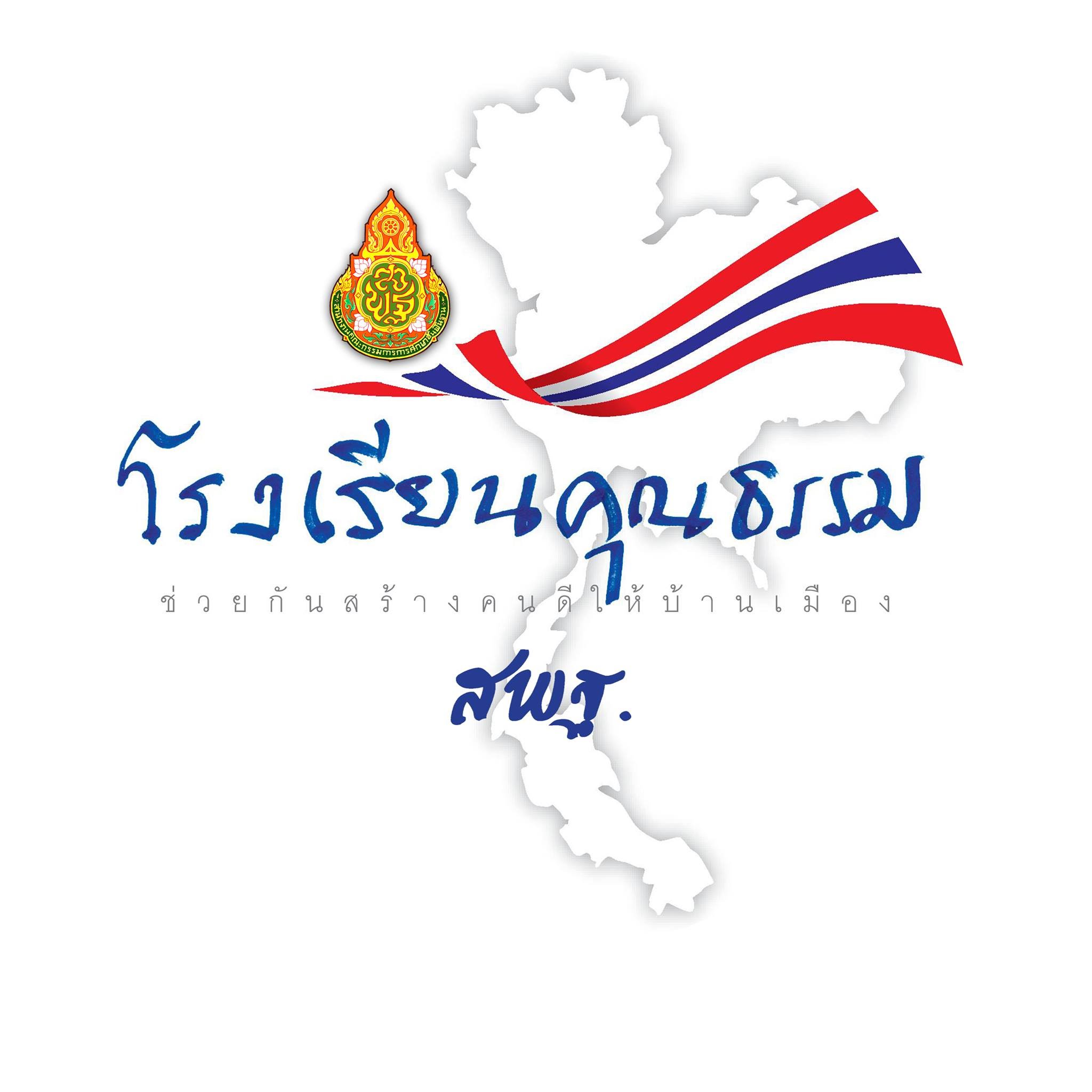 การนำขั้นตอนสู่การปฎิบัติ
ครูแกนนำร่วมกับผู้นำเยาวชนคนคุณธรรมวางแผนและออกแบบการจัดค่ายยุวชนคนคุณธรรม
วันที่สอง
- กิจกรรมเทิดพระเกียรติ “ศาสตร์พระราชา”   เรื่องเล่าเร้าพลังกิจกรรมเทิดพระเกียรติ- กิจกรรมจิตสาธารณะ- กิจกรรม “ระดมความคิด..ปัญหาที่อยากแก้และความดีที่อยากทำ”- กิจกรรม “เรียนรู้และฝึกทำความดี..ด้วยวิถีโครงงานคุณธรรม”- กิจกรรม “การนำเสนอตัวอย่าง Moral Project ในมุมมองของเด็กตัวน้อยๆ ร้อยสู่โครงงาน”- การสะท้อนผลและการประเมินผลการจัดกิจกรรม- พิธีปิดการอบรม พิธีถวายสัตย์ปฎิญาณ เพลงภูมิแผ่นดินนวมินทรมหาราชา เพลงสรรเสริญพระบารมี
การนำขั้นตอนสู่การปฎิบัติ
ครูแกนนำและผู้นำเยาวชนคนคุณธรรมร่วมกันประเมินผลการจัดค่ายยุวชนคนคุณธรรม
- แบบประเมินการจัดค่ายยุวชนคนคุณธรรมเพื่อการพัฒนาโรงเรียนคุณธรรม



- แบบรายงานการจัดกิจกรรมค่ายยุวชนคนคุณธรรม
ครูแกนนำและผู้นำเยาวชนคนคุณธรรมร่วมกันสรุปและรายงานผลการจัดค่ายฯไปยังเขตพื้นที่การศึกษาตามแบบรายงาน